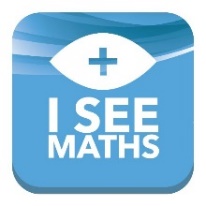 5 × 8 = 40
4 × 8 = 32
9 × 8 = 72
8
8
8
8
8
CONNECTIONS IN 8 × TABLE
MULTIPLICATION
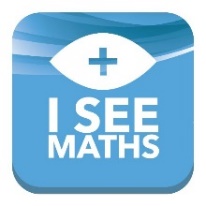 5 × 8 = 40
4 × 8 = 32
9 × 8 = 72
8
8
8
8
8
CONNECTIONS IN 8 × TABLE
MULTIPLICATION
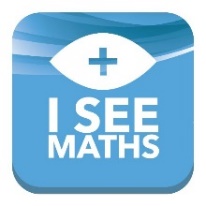 5 × 8 = 40
4 × 8 = 32
9 × 8 = 72
8
8
8
8
CONNECTIONS IN 8 × TABLE
MULTIPLICATION
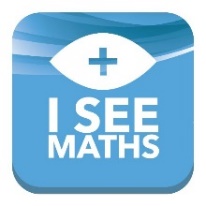 5 × 8 = 40
4 × 8 = 32
9 × 8 = 72
8
8
8
8
CONNECTIONS IN 8 × TABLE
MULTIPLICATION
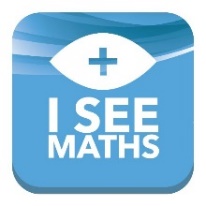 5 × 8 = 40
4 × 8 = 32
9 × 8 = 72
8
8
8
8
8
8
8
8
8
CONNECTIONS IN 8 × TABLE
MULTIPLICATION
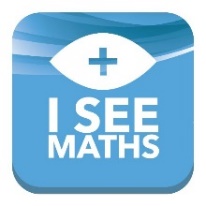 5 × 8 = 40
4 × 8 = 32
9 × 8 = 72
8
8
8
8
8
8
8
8
8
CONNECTIONS IN 8 × TABLE
MULTIPLICATION
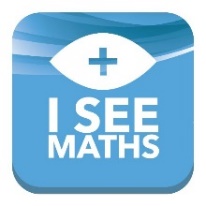 4 × 8 = 32
8 × 8 = 64
7 × 8 = 56
8
8
8
8
CONNECTIONS IN 8 × TABLE
MULTIPLICATION
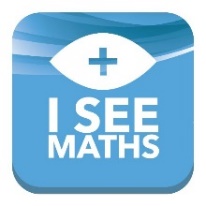 4 × 8 = 32
8 × 8 = 64
7 × 8 = 56
8
8
8
8
CONNECTIONS IN 8 × TABLE
MULTIPLICATION
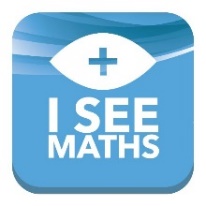 4 × 8 = 32
8 × 8 = 64
7 × 8 = 56
8
8
8
8
8
8
8
8
CONNECTIONS IN 8 × TABLE
MULTIPLICATION
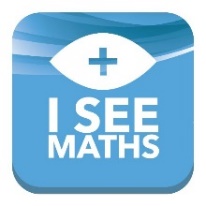 4 × 8 = 32
8 × 8 = 64
7 × 8 = 56
8
8
8
8
8
8
8
8
CONNECTIONS IN 8 × TABLE
MULTIPLICATION
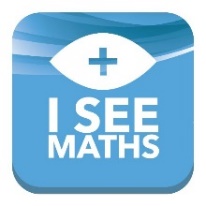 4 × 8 = 32
8 × 8 = 64
7 × 8 = 56
8
8
8
8
8
8
8
CONNECTIONS IN 8 × TABLE
MULTIPLICATION
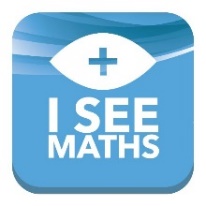 4 × 8 = 32
8 × 8 = 64
7 × 8 = 56
8
8
8
8
8
8
8
CONNECTIONS IN 8 × TABLE
MULTIPLICATION
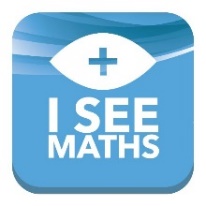 3 × 8 = 24
6 × 8 = 48
9 × 8 = 72
8
8
8
CONNECTIONS IN 8 × TABLE
MULTIPLICATION
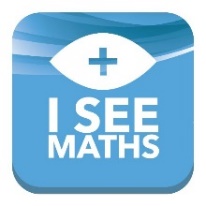 3 × 8 = 24
6 × 8 = 48
9 × 8 = 72
8
8
8
CONNECTIONS IN 8 × TABLE
MULTIPLICATION
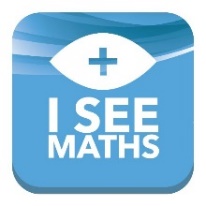 3 × 8 = 24
6 × 8 = 48
9 × 8 = 72
8
8
8
8
8
8
CONNECTIONS IN 8 × TABLE
MULTIPLICATION
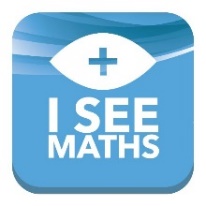 3 × 8 = 24
6 × 8 = 48
9 × 8 = 72
8
8
8
8
8
8
CONNECTIONS IN 8 × TABLE
MULTIPLICATION
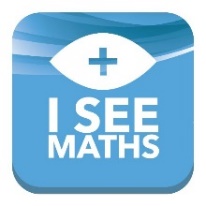 3 × 8 = 24
6 × 8 = 48
9 × 8 = 72
8
8
8
8
8
8
8
8
8
CONNECTIONS IN 8 × TABLE
MULTIPLICATION
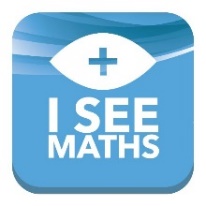 3 × 8 = 24
6 × 8 = 48
9 × 8 = 72
8
8
8
8
8
8
8
8
8
CONNECTIONS IN 8 × TABLE
MULTIPLICATION